University of Salahaddin-ErbilCollege of Education-ShaqlawaDepartment of Physical Education
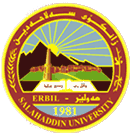 SPSS

Presented by
Zanyar M. Mohammad

Academic Year: 2022-2023
SPSS:- The software name originally stood for Statistical Package for the Social Sciences (SPSS), reflecting the original market, then later changed to Statistical Product and Service Solutions
ناوی سۆفتوێرەکە لە بنەڕەتەوە بۆ پاکێجی ئاماری زانستە کۆمەڵایەتیەکان وەستاوە. کە ڕەنگدانەوەی بازاڕی ڕەسەنە، دواتر گۆڕا بۆ بەرهەمی ئامار و چارەسەرەکانی خزمەتگوزاری